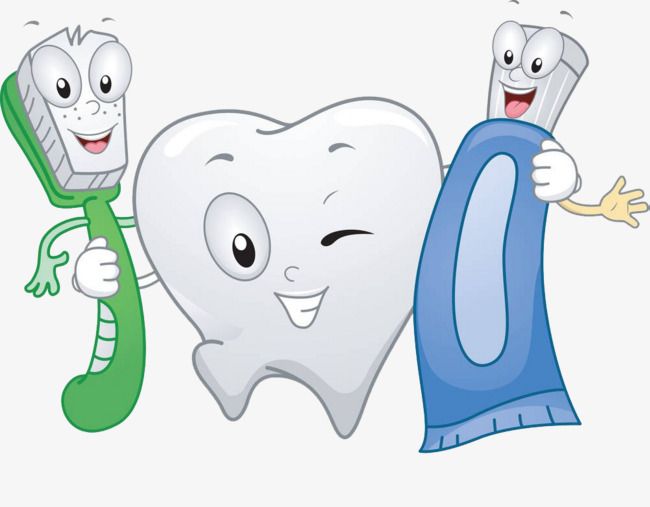 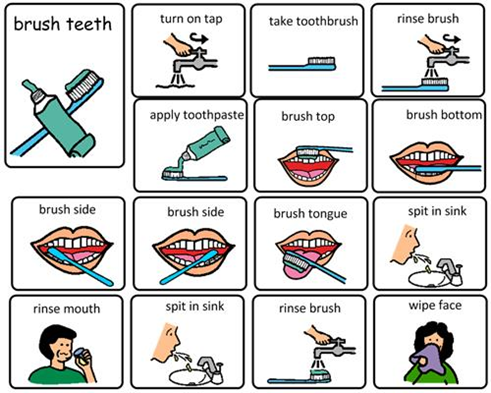 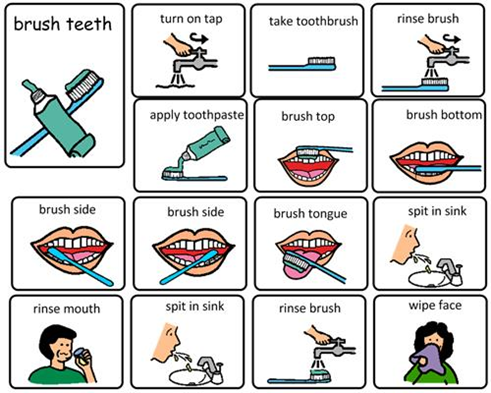 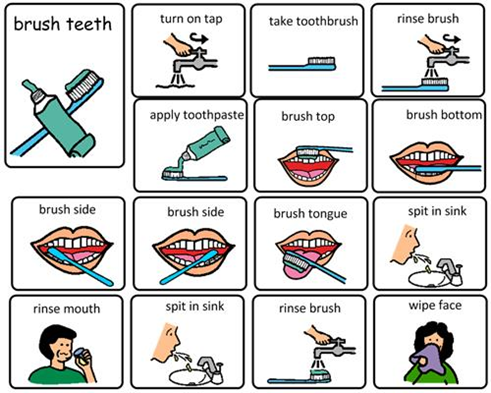 3.ضع معجون الفرشاة
1. فتح صنبور المياه
5. الفرشاة أسفل
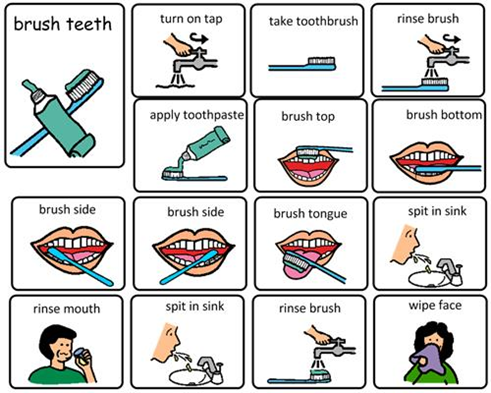 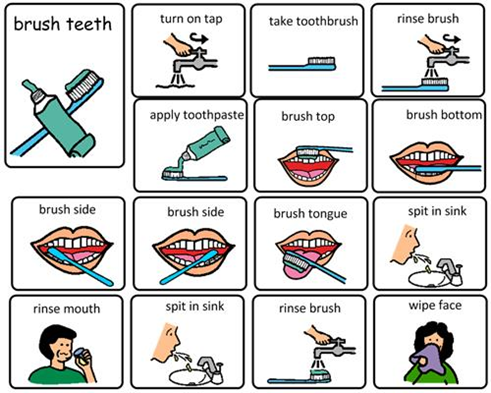 4. الفرشاة أعلى
2. احضر الفرشاة
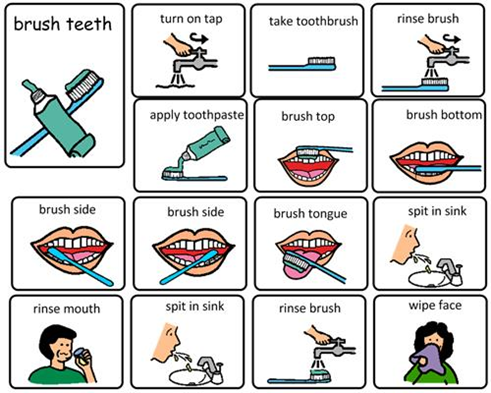 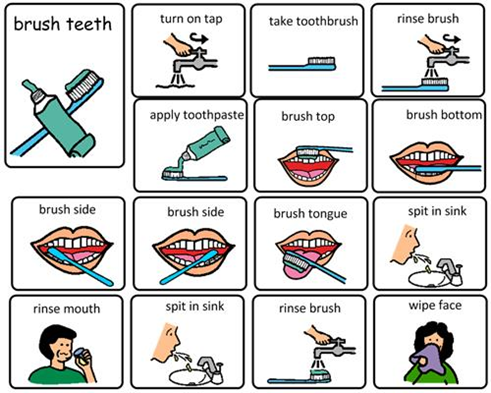 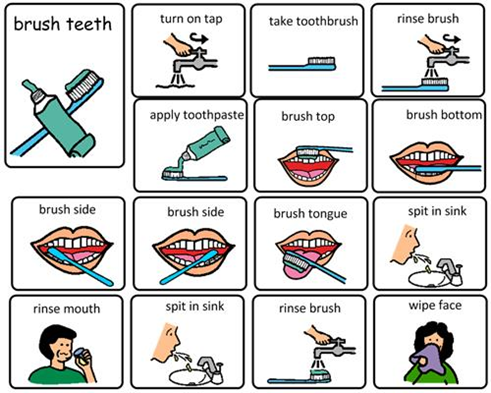 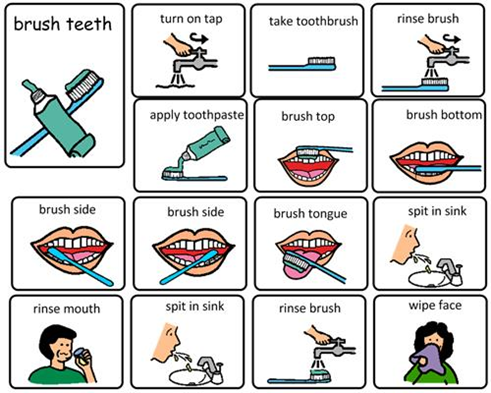 6. التفريش في الجانب
7. التفريش في الجانب الآخر
9. البصق في الحوض
8. تفريش اللسان
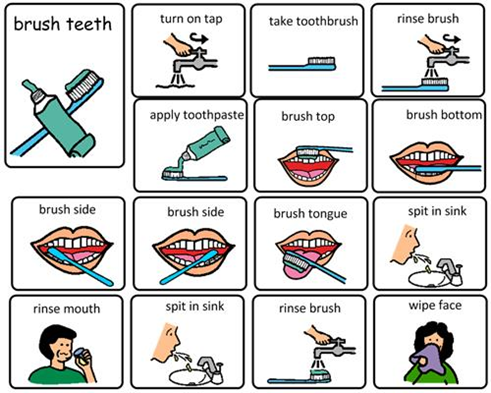 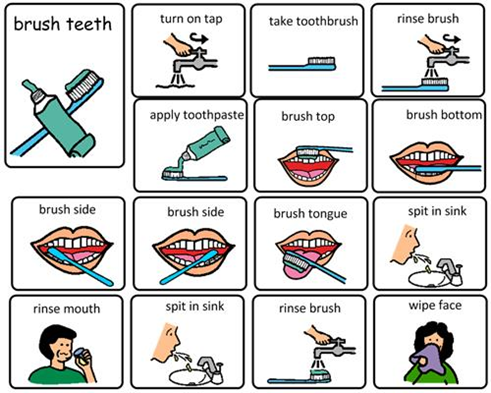 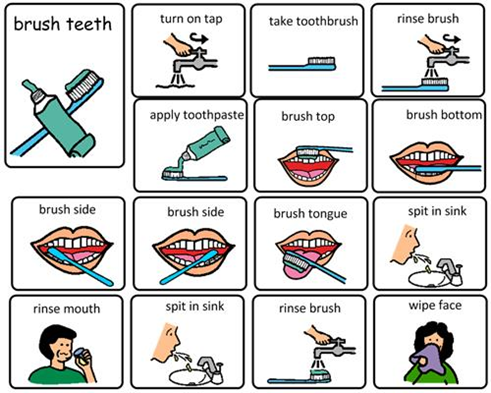 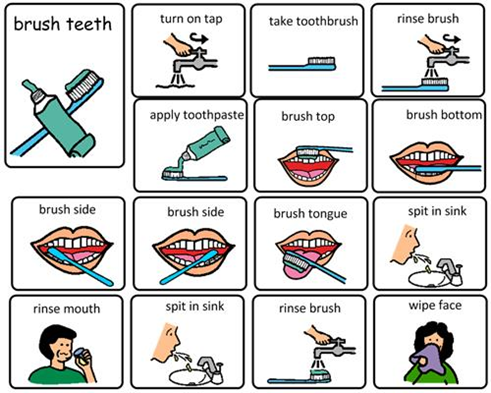 13. مسح الوجه
11. البصق في الحوض
12. شطف الفرشاة
10. المضمضة
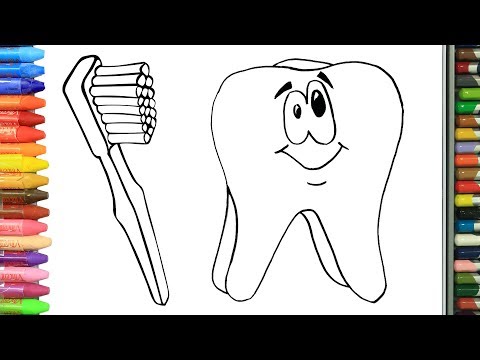 مجسم لإزالة البقع من الاسنان
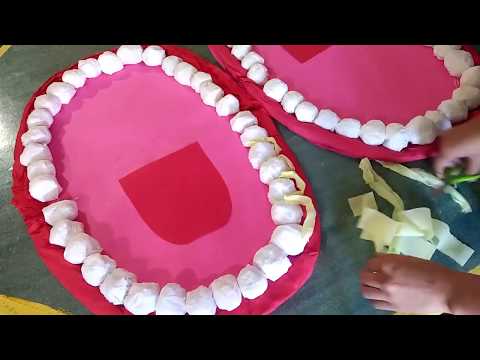